Uitdaging en learnings in de stap van bedrijfsleven naar onderwijs
Fontys pro
Ik wil iets in het onderwijs, maar wat?'
Korte introductie: Wie zijn wij? Wie zijn jullie?
Fontys Pro Educatie

Samenwerking van 6 educatieve instituten binnen Fontys
Kennispartner en opleider voor het onderwijs
1 plek voor alle vragen vanuit werkveld & professionals


Janneke Gielisse, Jeroen Vreugdenhil, Kara Vloet
[Speaker Notes: Door Janneke: Even kort toelichten omdat dit verkeerd gecommuniceerd werd in de informatie  en ook niet iedereen weet wat Pro of Pro Educatie is
Bij weinig deelnemers: ook even heel kort rondje van wie ben je, waar kom je vandaan? Relatie tot deeltijd studenten begeleiden
Bij veel deelnemers: hand op steken: wie werkt er met deeltijdstudenten richting PO, VO, (AVO en vmbo), mbo, hbo, anders]
Het verhaal van Jaap
Motieven en ervaring tot nu toe – wat was zijn drijfveer, zijn vragen, ervaringen, wat heb je geleerd
Hoe was je ervaring met …? 
Wat hebben wij geleerd?
[Speaker Notes: (Kara) Hier komen de vragen aan Jaap
Wat was je drijfveer/motivatie om in het onderwijs te willen gaan werken?
Wat heb je aan acties ondernomen?
Wat waren daarbij je ervaringen?
Wat viel er mee? Wat viel er tegen?
Hoe ben je bij Fontys gekomen?
Waar sta je nu]
Het verhaal van Jaap staat niet op zich
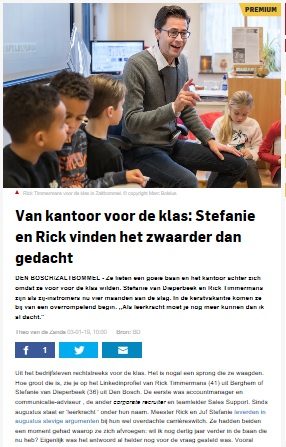 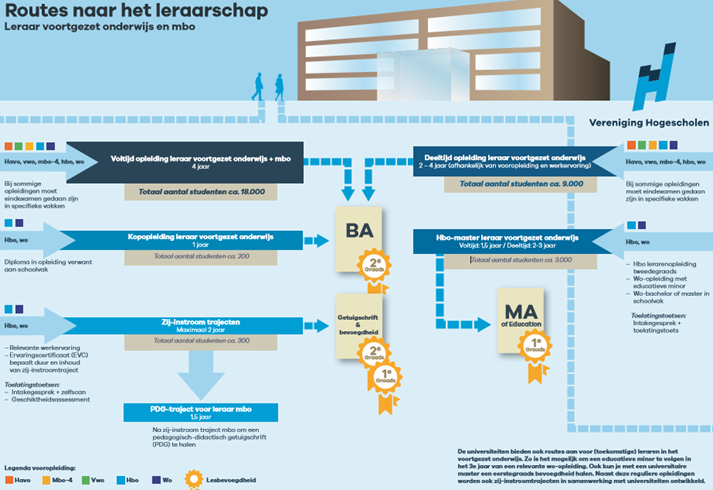 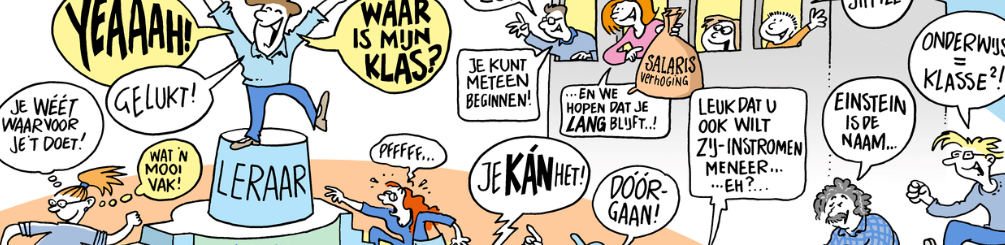 [Speaker Notes: Diversiteit aan vragen, die ook weergeven dat er veel verschillende beelden zijn
Kara: 
Kort voorlezen van de mail van Maatschappelijk werker die werkt bij een grote gemeente (in de wijken: keukentafel gesprekken) end zijn ervaring graag wil inzetten voor:
Maatschappelijke Dienstverlening in het mbo
Social studies in het hbo:

Per week minimaal 5 vragen voor studieadvies – van heel concreet tot heel algemeen]
Arjan maakte de overstap naar het basisonderwijs
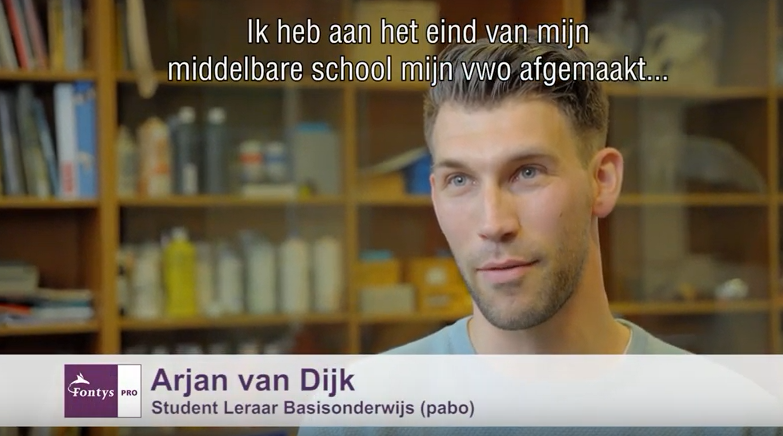 Hoe gaan jullie om met potentials?
Wat verrast je in het verhaal van Jaap en hoe doen jullie dit op de opleiding
Verantwoordelijkheid van Fontys - 

Open avond is vaak stap verder in oriëntatie
Waar komen vragen binnen jullie instituut terecht?
Routes naar leraarschap: een doolhof
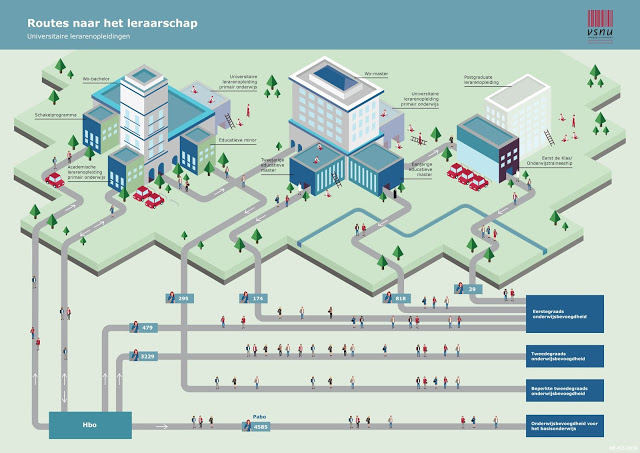 Bron: VSNU (Vereniging van Universiteiten
Hulp in het doolhof  studieadviseur en website
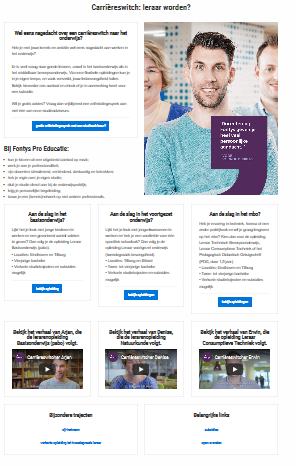 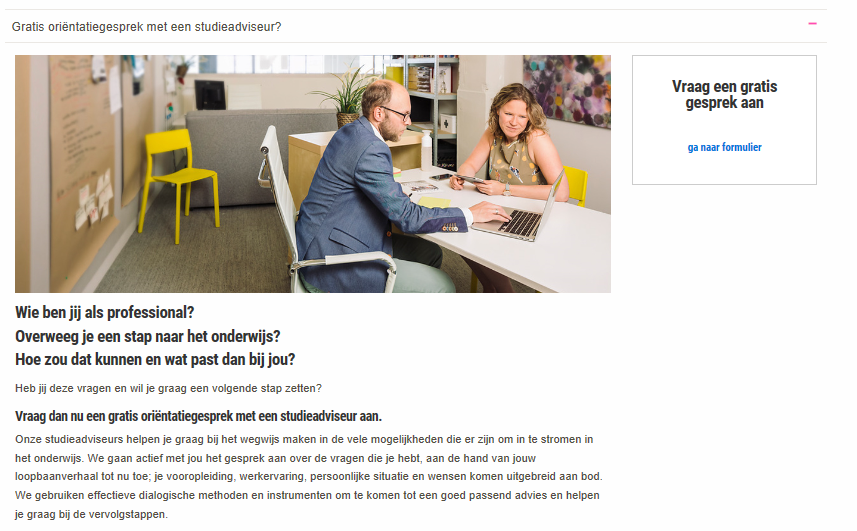 Hulp in het doolhof  Inspiratieavonden
Inspiratieavonden
Hulp in het doolhof  factsheets / kaarten
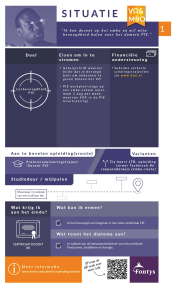 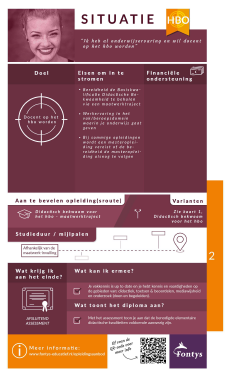 Dank voor jullie aandacht en inbreng
Méér weten of nader samenwerken?

Studieadvies – Judith Boetzkens
Fontys Pro Educatie - Janneke Gielisse